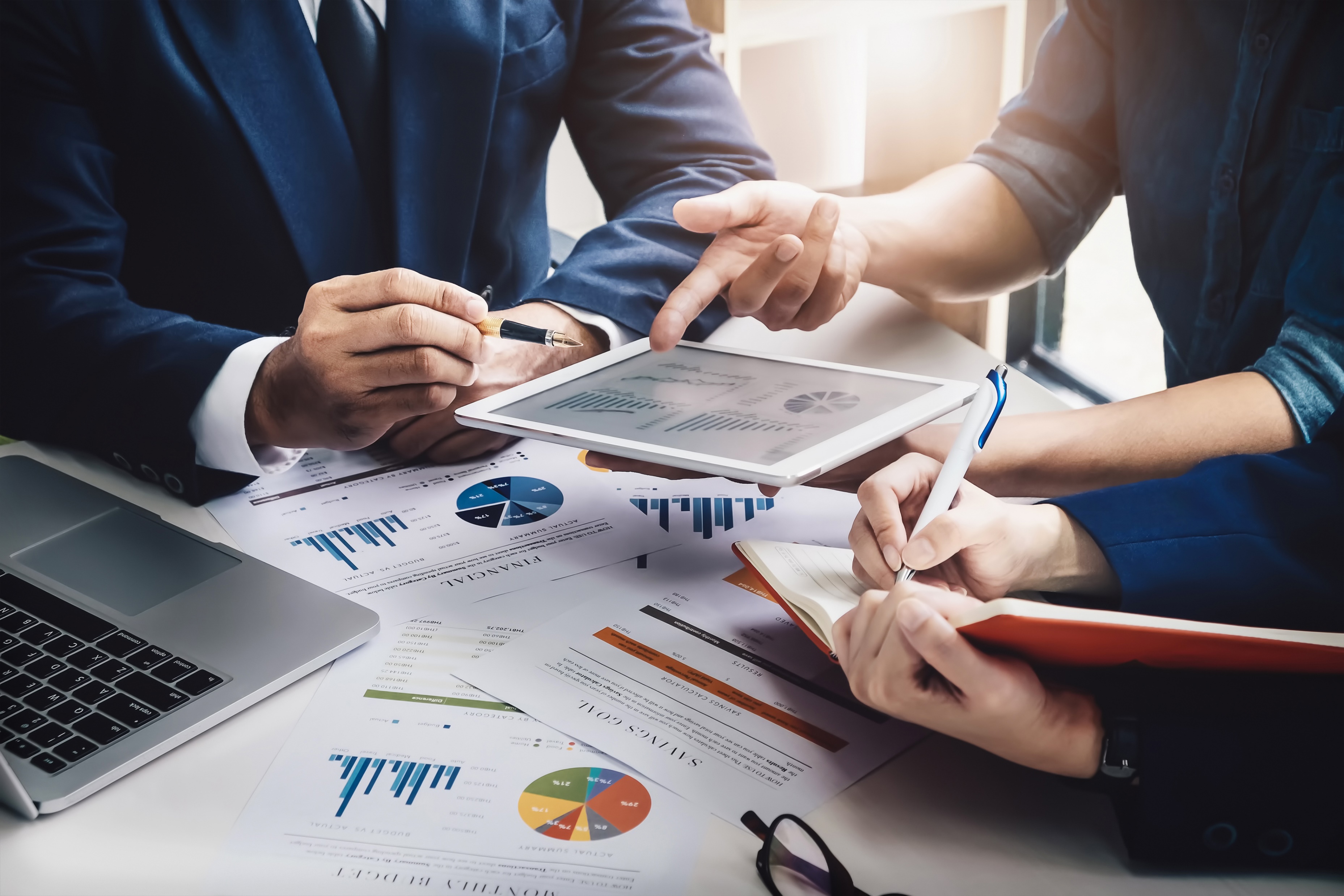 FINANČNÍ ANALÝZY A REPORTING
Ing. Lenka Prachařová, Ph.D.
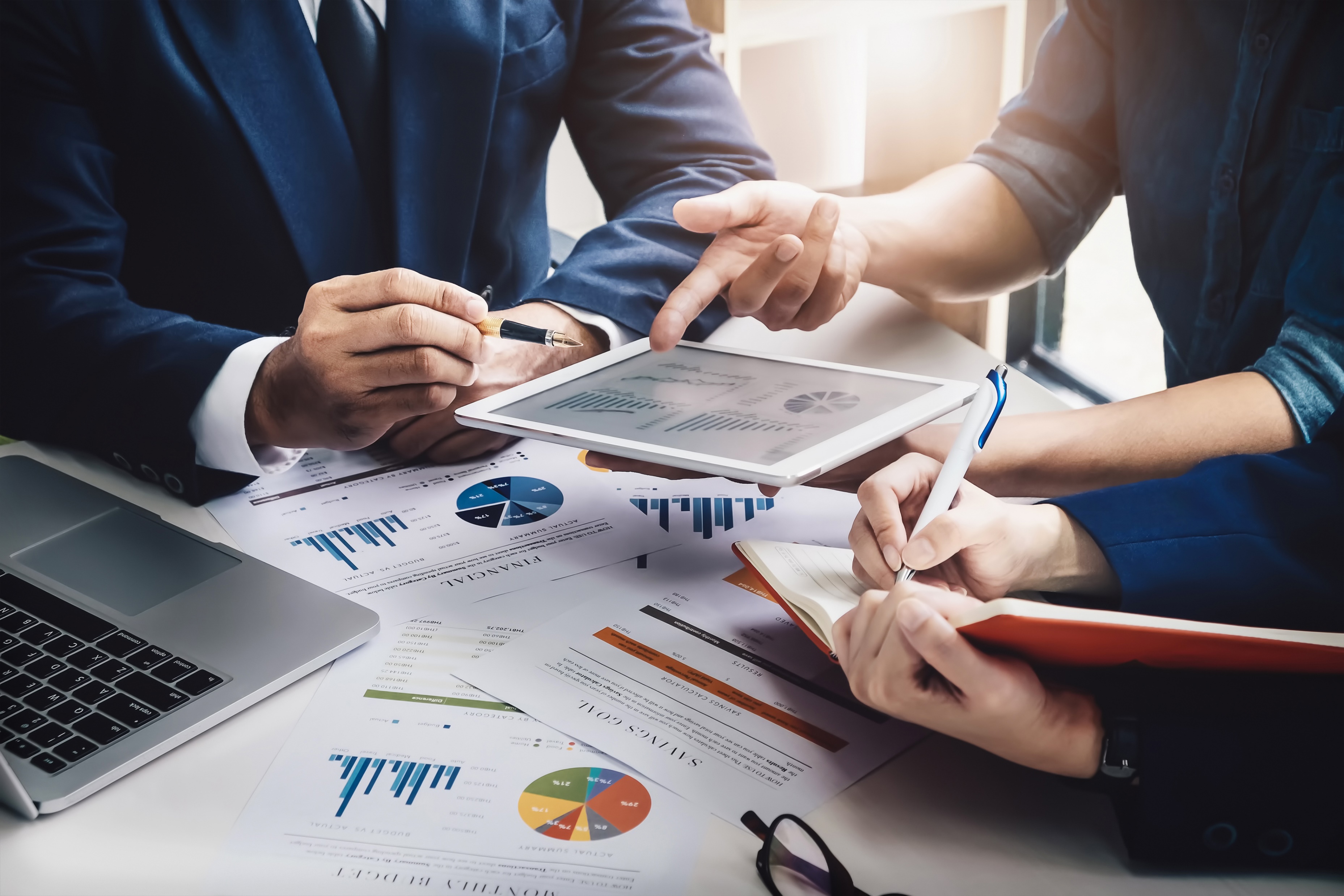 1. ÚVOD DO FINANČNÍ ANALÝZY
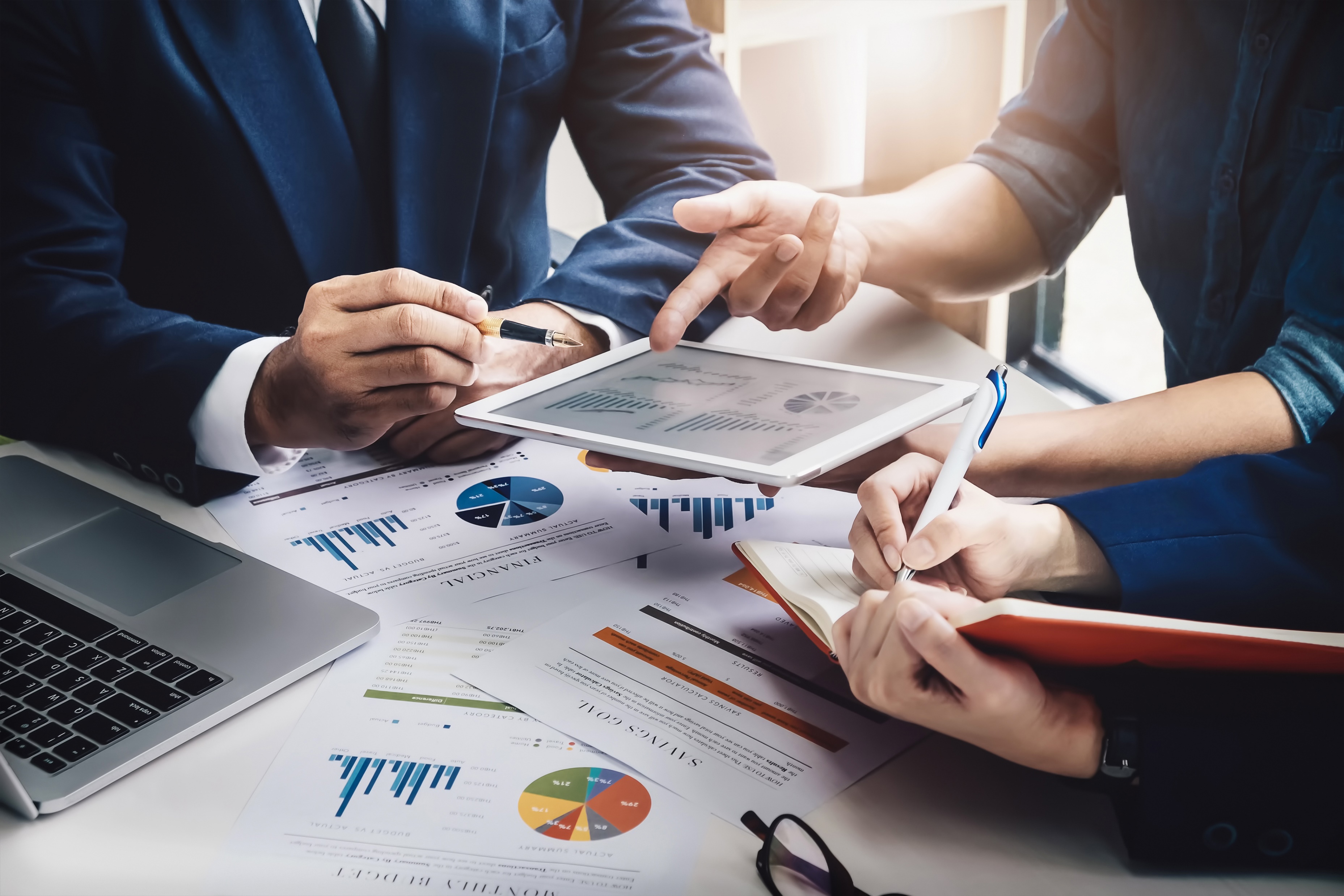 ÚČETNICTVÍ
V průběhu historického vývoje se oddělilo účetnictví zahrnující jednotku jako celek = finanční účetnictví od účetnictví věnovaného údajům pro řízení a rozhodování uvnitř jednotky = manažerské účetnictví.

- V současné podnikové praxi je finanční a vnitropodnikové (manažerské) účetnictví oddělené = dvouokruhové uspořádání
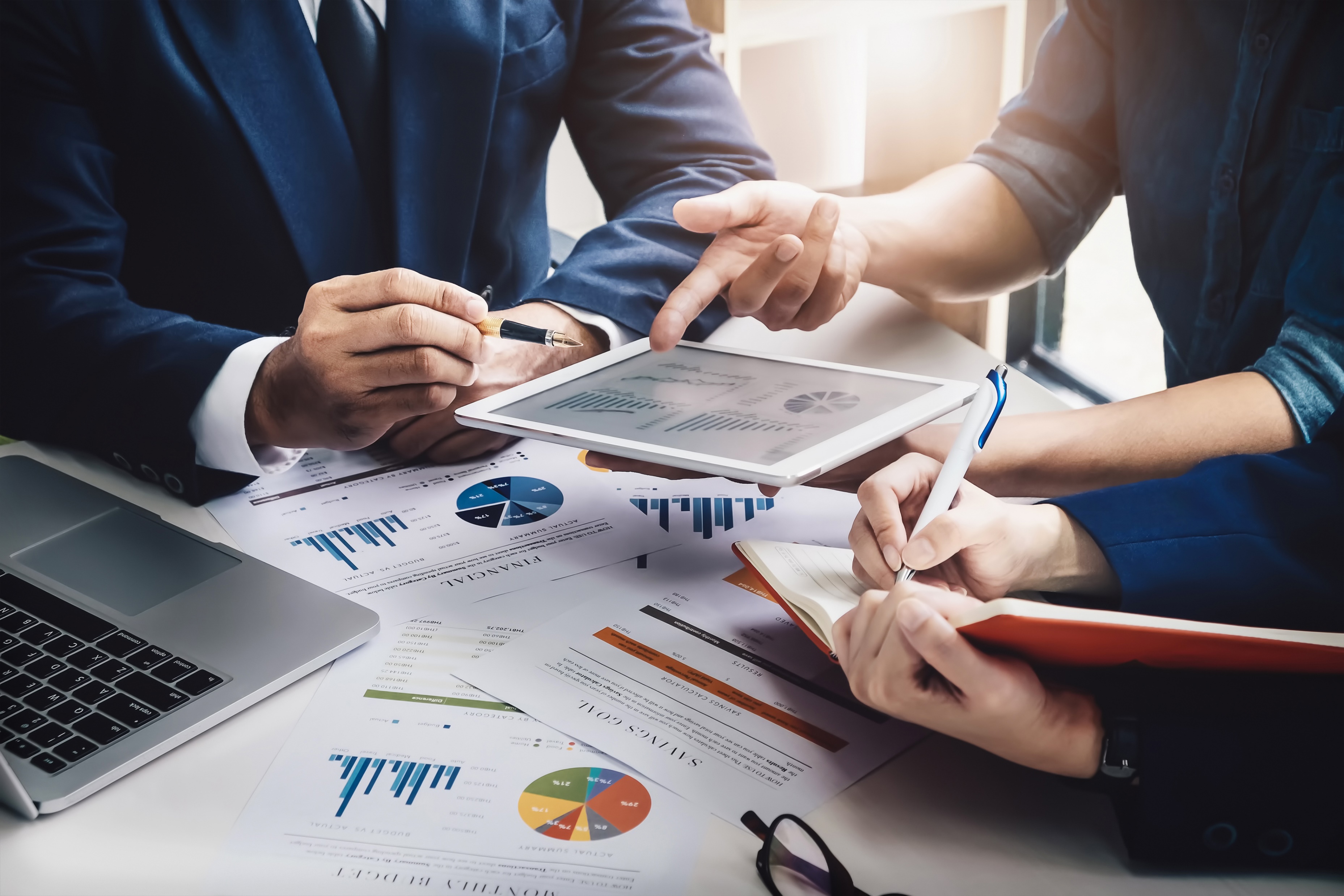 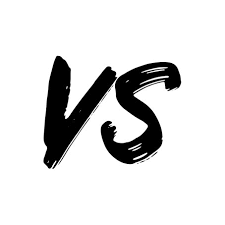 FINANČNÍ		    MANAŽERSKÉ UČETNICTVÍ
FINANČNÍ ÚČETNICTVÍ
Cílem FÚ je poskytnout informace externím subjektům, uživatelům.
Je informační základnou pro podnikové početnictví.
Zobrazuje se přesnými metodickými postupy hospodaření podniku v průběhu jeho celého životního cyklu. 
Finanční účetnictví prezentuje v pravidelných časových intervalech souhrnné údaje o finančně-majetkové situaci podniku a docílené výkonnosti v podobě výkazů účetní závěrky. 
Finančním účetnictvím je vytváření uspořádaných účetních záznamů o průběhu hospodaření podniku.
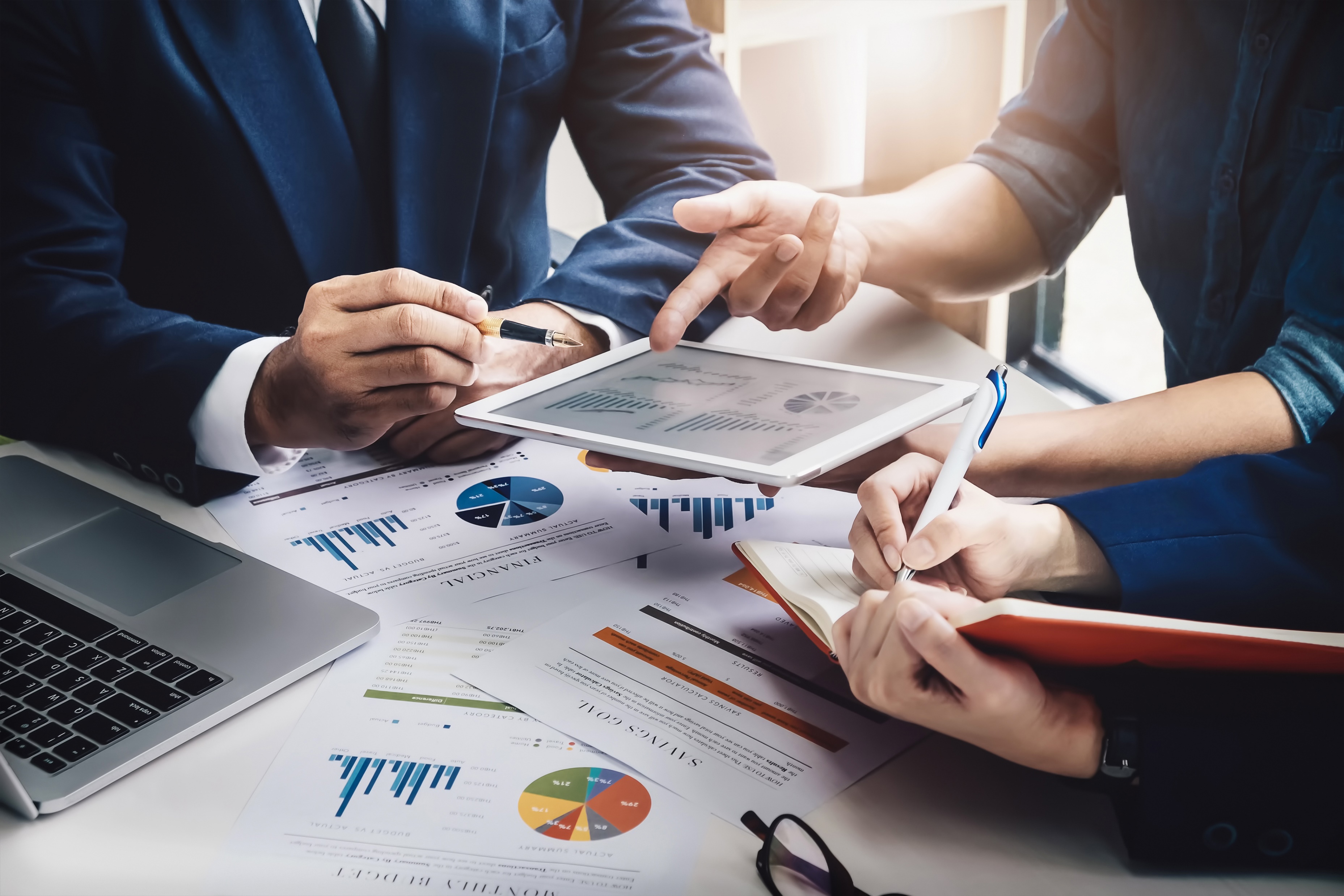 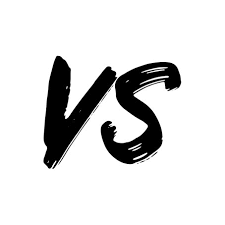 FINANČNÍ		    MANAŽERSKÉ UČETNICTVÍ
MANAŽERSKÉ ÚČETNICTVÍ 
Cílem MÚ je poskytnout informace interním subjektům k řízení vnitřních podnikových procesů.
Výstupy MÚ jsou podkladem pro manažerská rozhodnutí na všech stupních podnikového vedení. 
Manažerské účetnictví je věnovaného údajům pro řízení a rozhodování uvnitř jednotky a je orientované na údaje pro příslušné užití v rámci jednotky
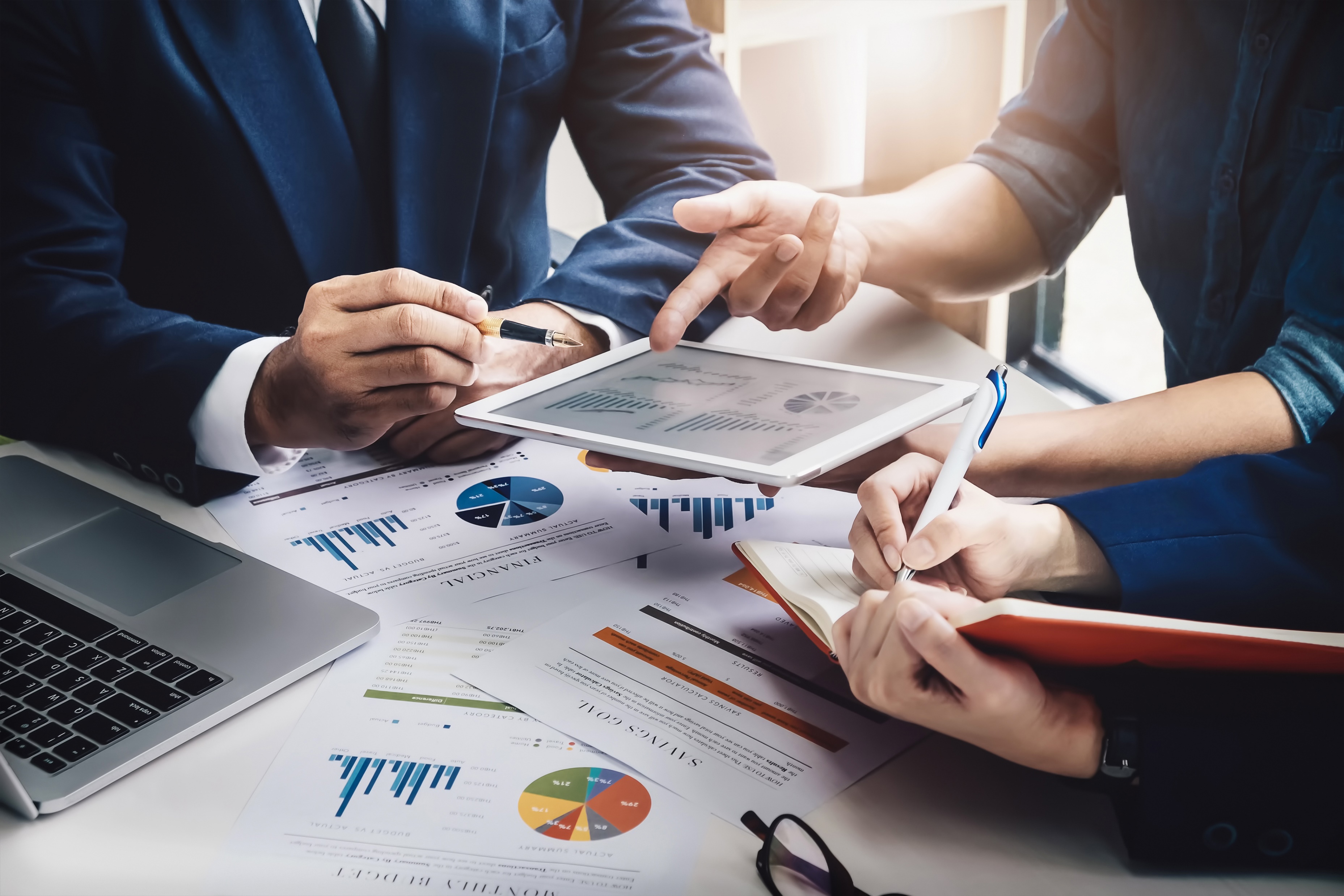 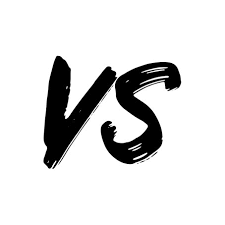 FINANČNÍ		    			MANAŽERSKÉ
obsah pro interní uživatele, 
není regulováno, 
obsahuje i mimoúčetní informace, 
orientováno na budoucnost (výstupem plány a rozpočty)
vytvářeno „na míru“ dle potřeb,
poskytuje detailní pohled na jednotlivá střediska podniku a  jednotlivé výkony,
umožňuje zpracovat kalkulace.
obsah pro externí uživatele, 
regulováno (oceňování, odepisování, zásady)
zaznamenává a analyzuje minulost,
je pro všechny subjekty stejné, 
poskytuje celkový pohled na podnik.
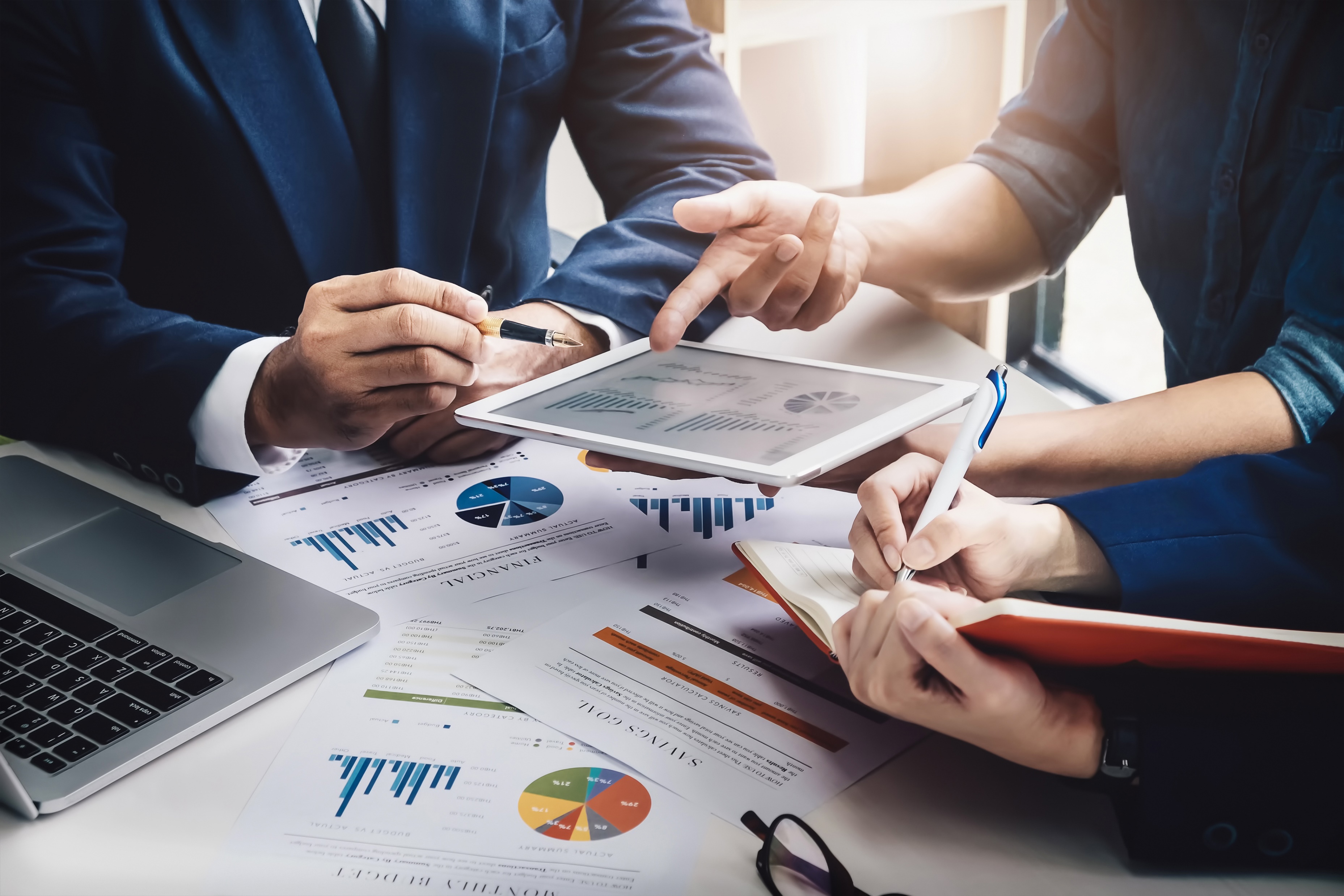 STATISTIKY A ROZBORY
Využívají data z finančního i manažerského účetnictví, výkazů a kalkulací. 
Transformují data podle potřeb uživatelů do podkladů pro rozhodování a řízení. 
Podnikové statistiky charakterizují dynamiku určité složky podnikové aktivity v čase, rozdílu vývoje skutečnosti a předpokladů nebo míru shody.
Podnikový rozbor spočívá v analýze ekonomických jevů a proces, které probíhají v podniku.
Rozbor je společně s podnikovou statistikou, rozpočetnictvím, kalkulacemi a účetnictvím součástí informačních ekonomických disciplín.
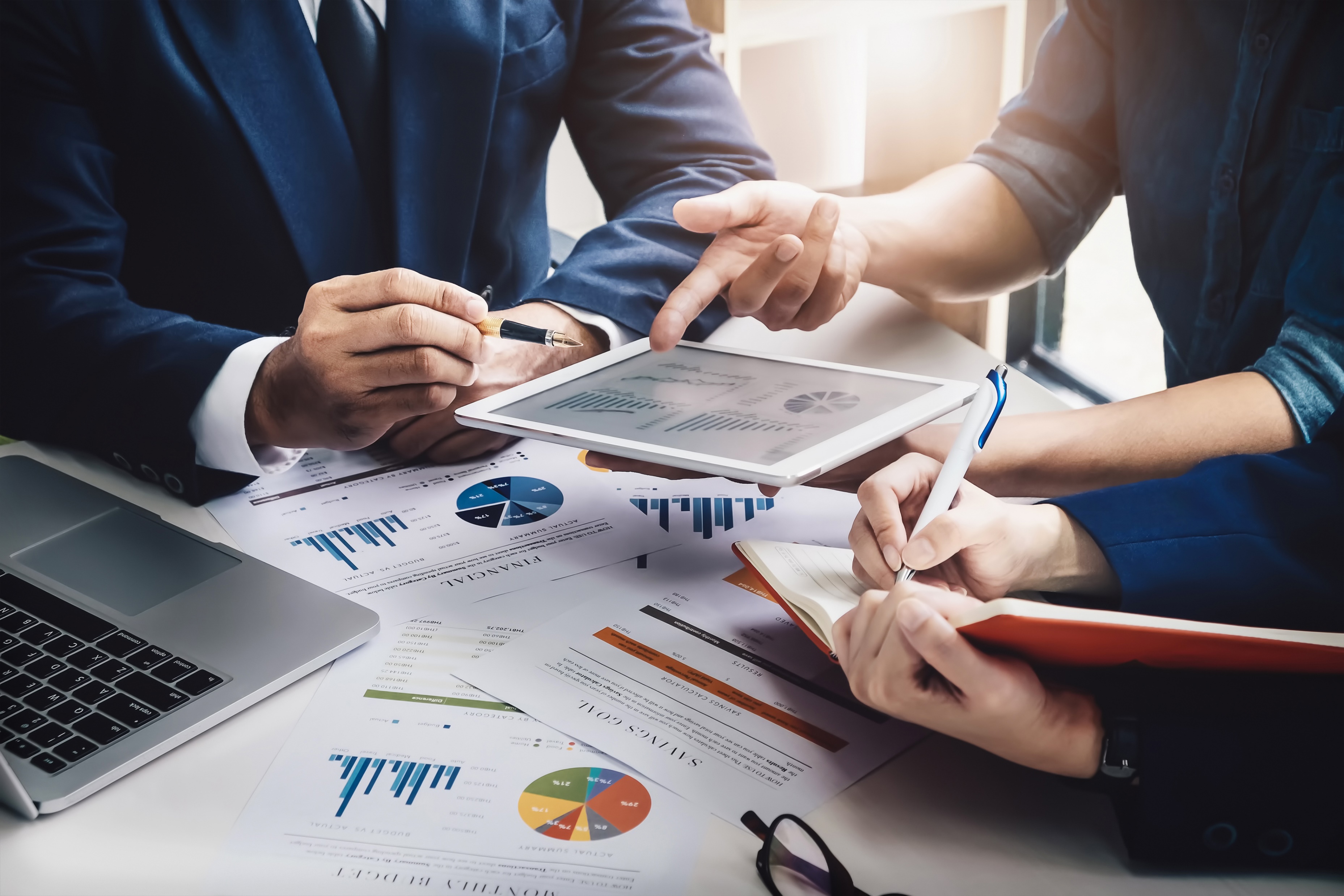 FINANČNÍ ANALÝZA
Je soubor činností, jejichž cílem je zjistit a vyhodnotit finanční situaci podniku. 
Jedná se o metodu hodnocení finančního hospodaření podniku.
Je zaměřena na identifikaci problémů, silných a slabých stránek. 
Cílem finanční analýzy je poznat finanční zdraví firmy.
V rámci finanční analýzy je potřeba pracovat s finančními daty:
získání dat,
třídění dat,
poměřování dat,
kvantifikace vztahů dat,
odhadnout vývoj dat.
- Informace získané pomocí finanční analýzy umožňují dospět závěrům ohledně hospodaření podniku a jeho finanční situace, slouží jako podklad pro rozhodování.
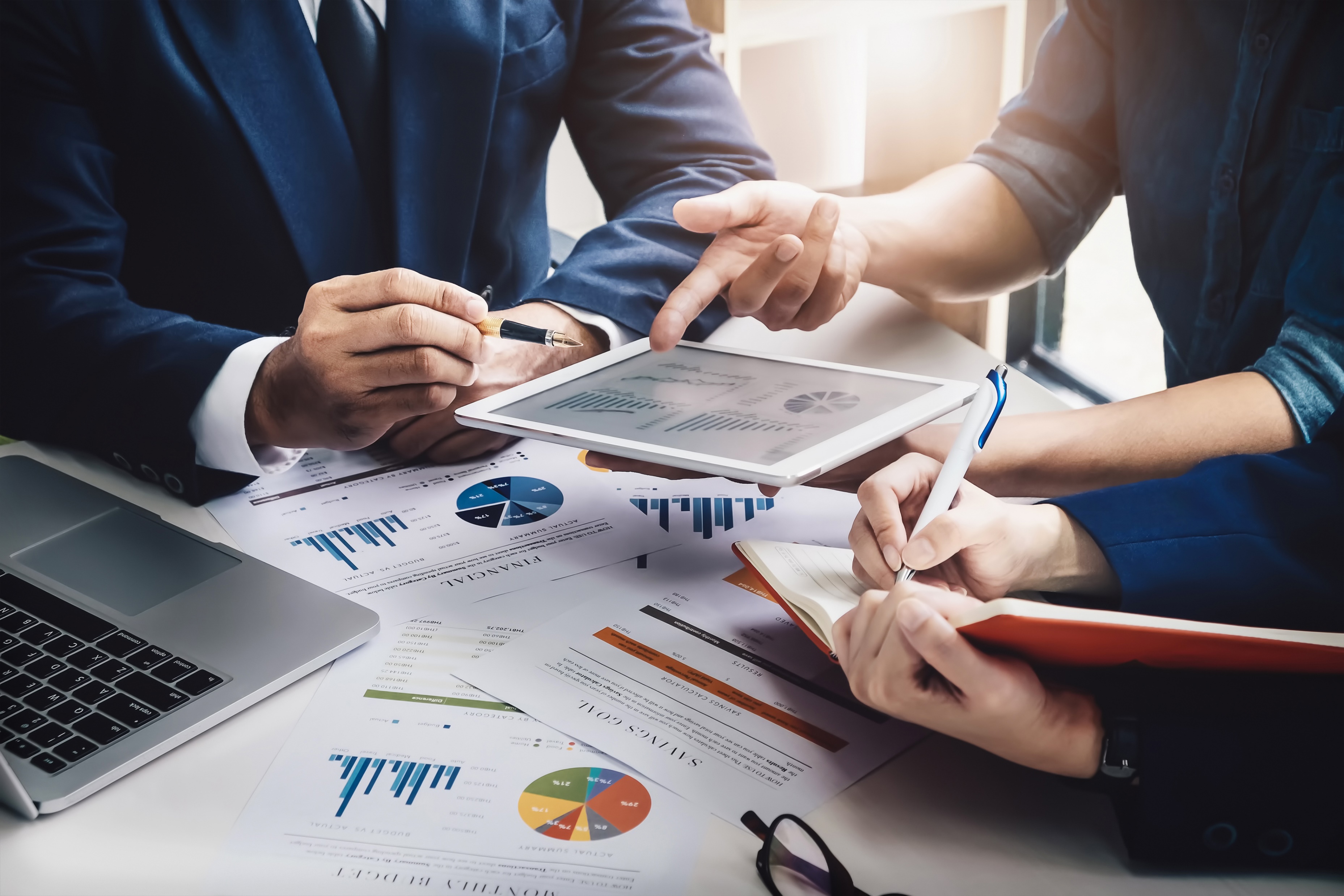 METODY FINANČNÍ ANALÝZY
Používají je interní uživatelé jako nástroj finančního řízení a externí uživatele pro finanční srovnání.
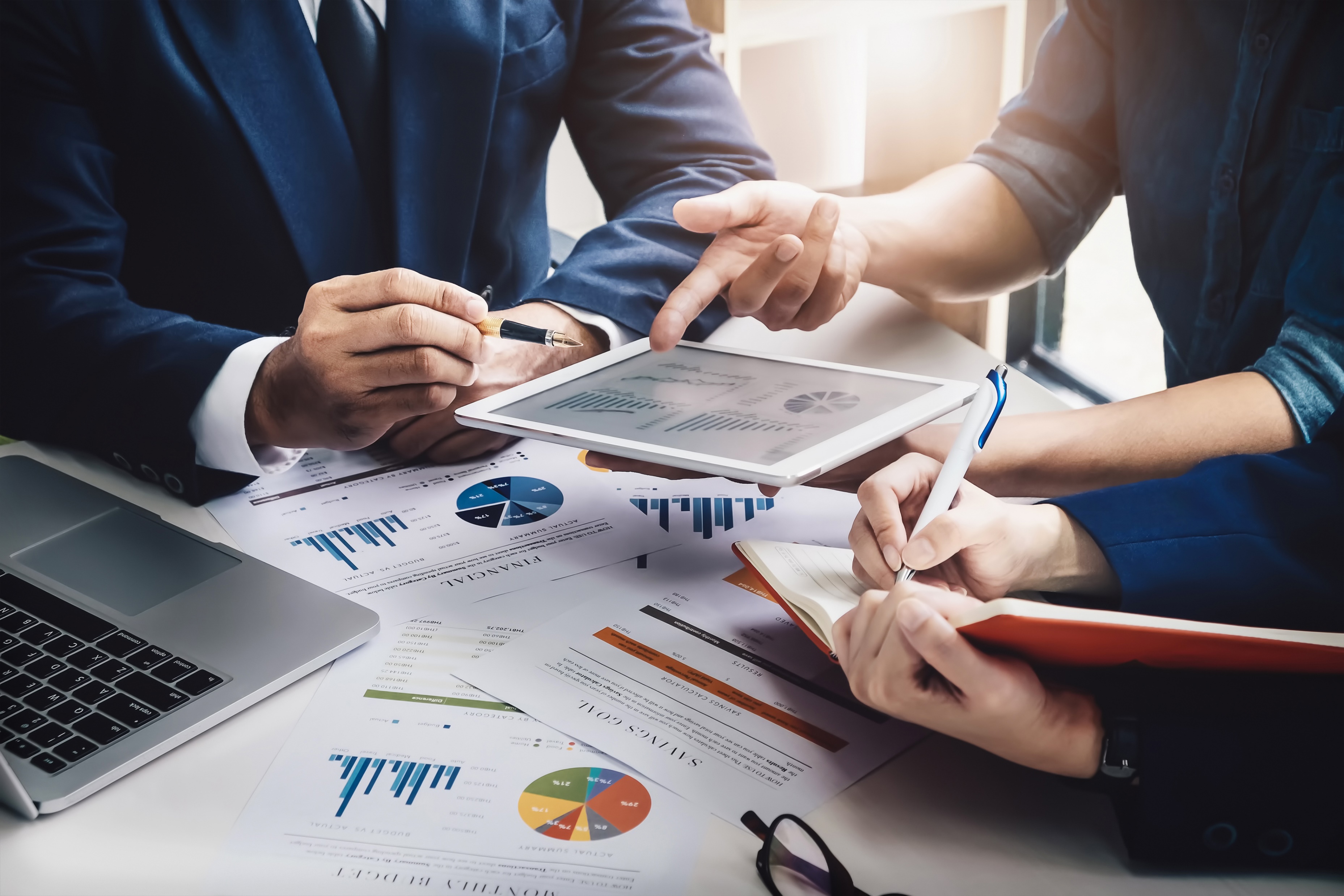 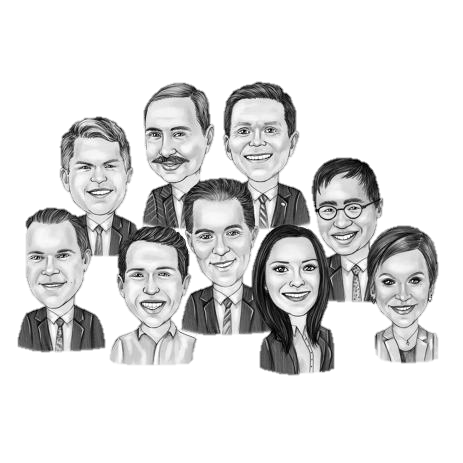 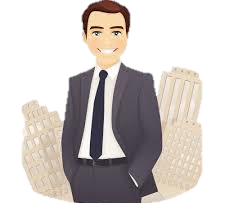 INTERNÍ UŽIVATELÉ
EXTERNÍ UŽIVATELÉ
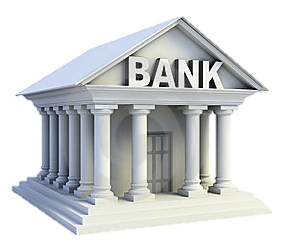 MANAŽEŘI
ZAMĚSTNANCI
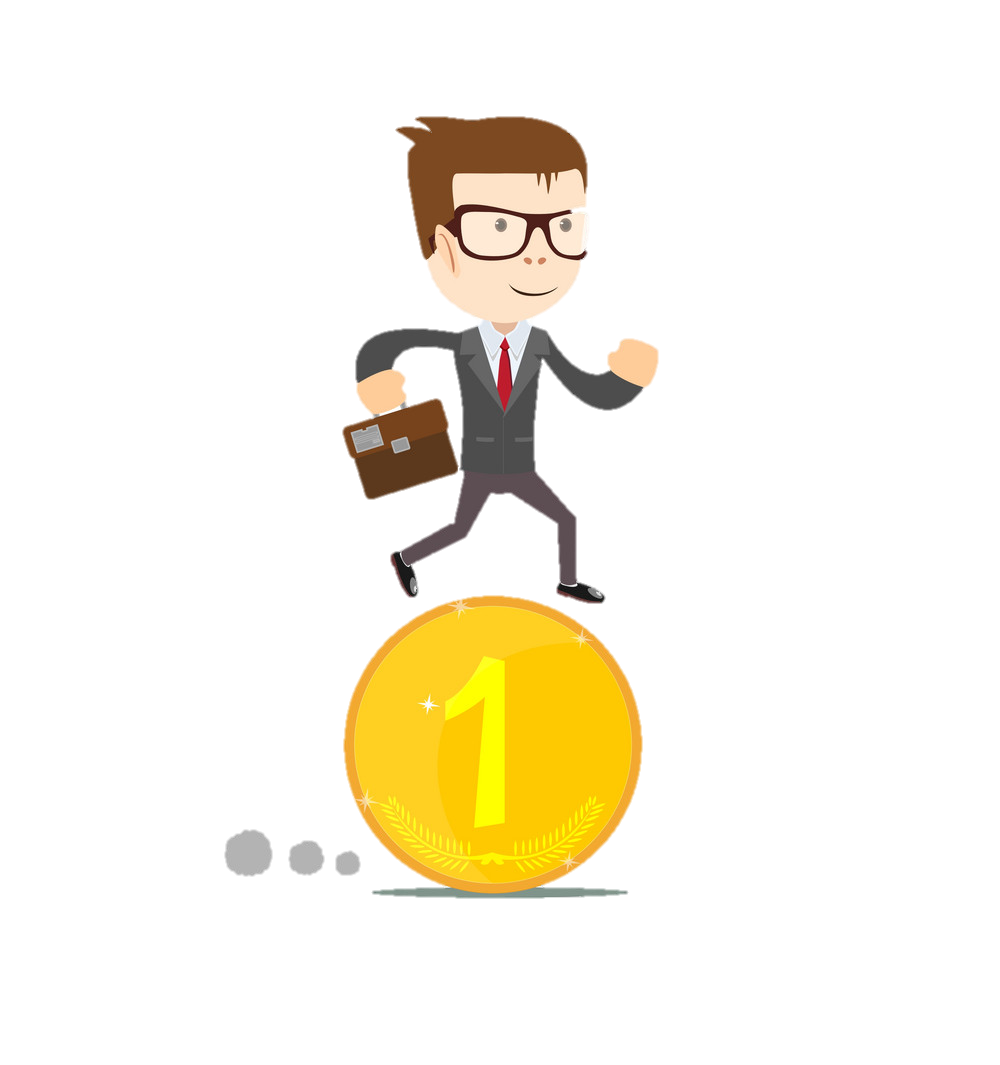 FINANČNÍ INSTITUCE
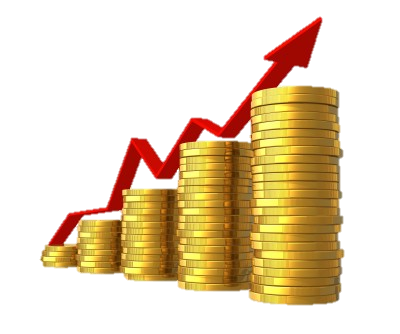 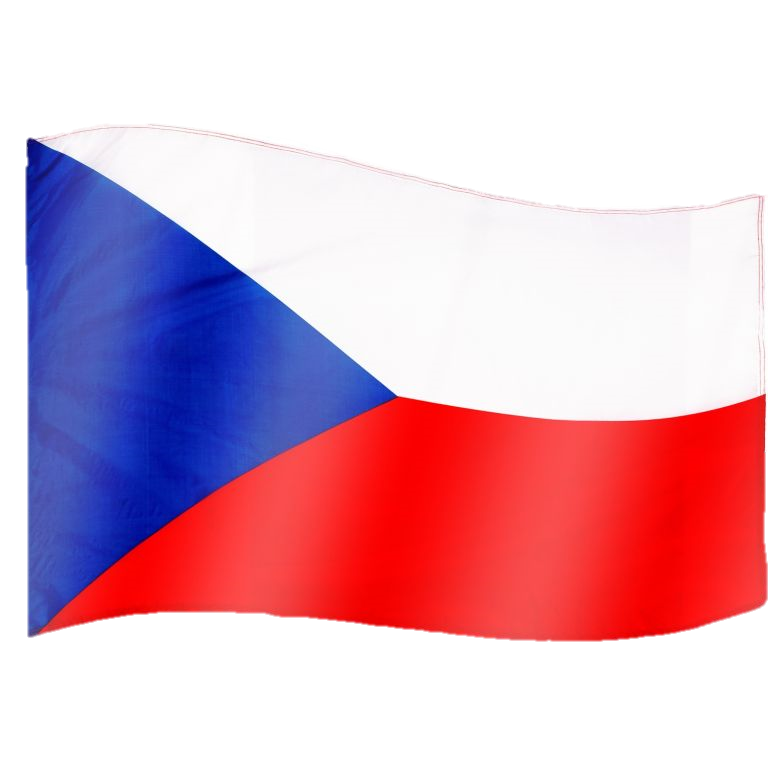 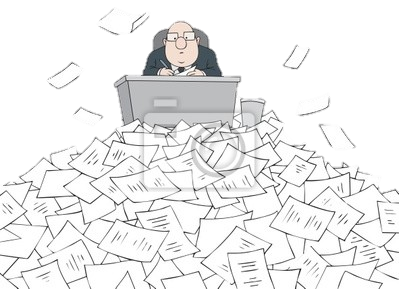 UŽIVATELÉ  FA
INVESTOŘI
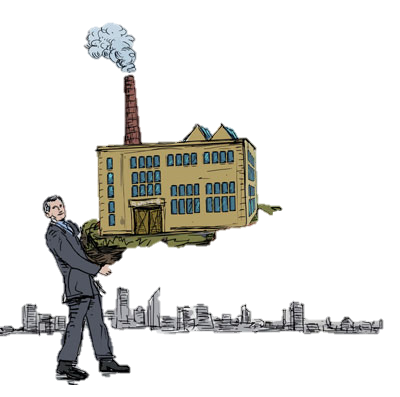 STÁTNÍ ORGÁNY
INTERNÍ UŽIVATELÉ
EXTERNÍ UŽIVATELÉ
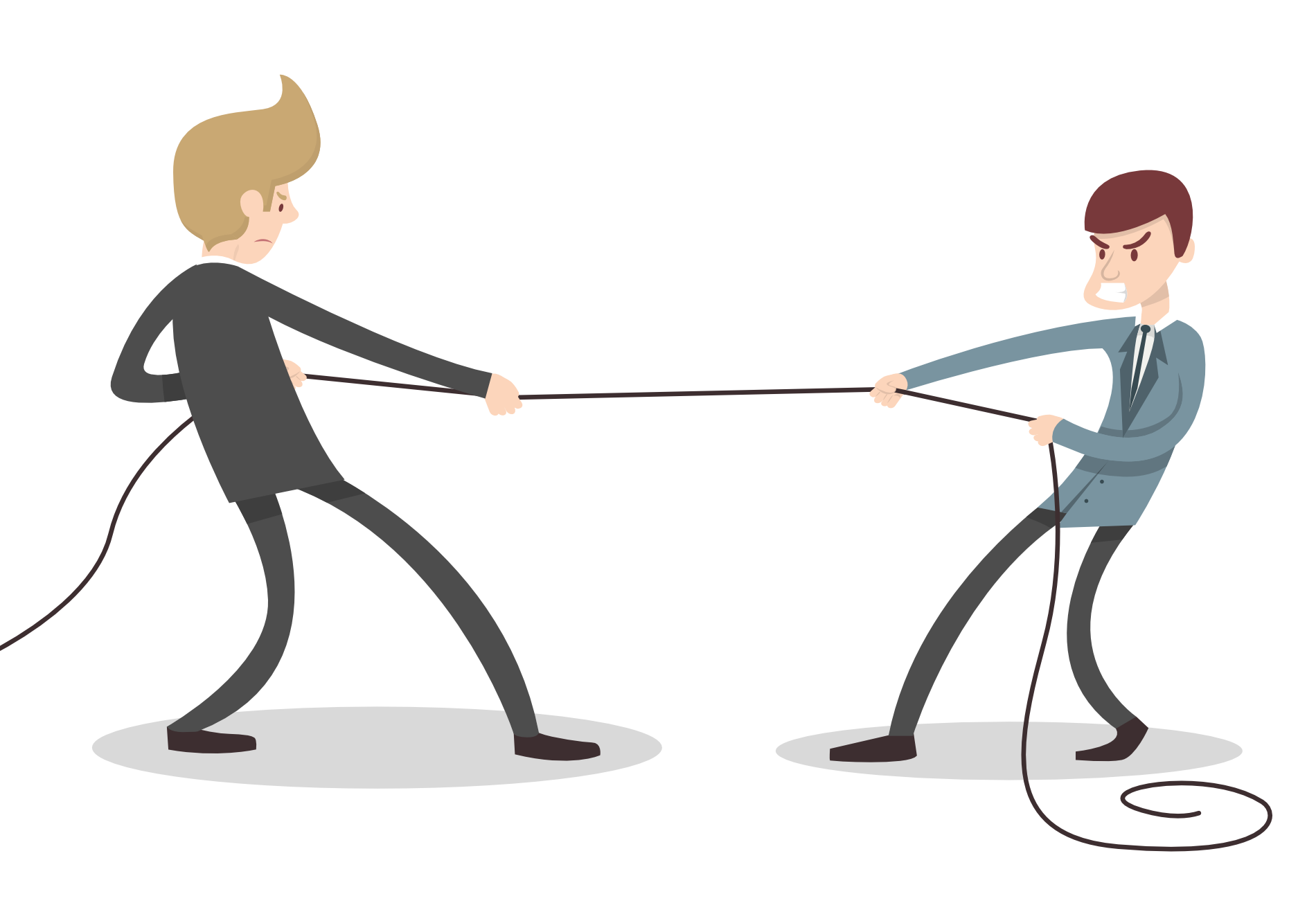 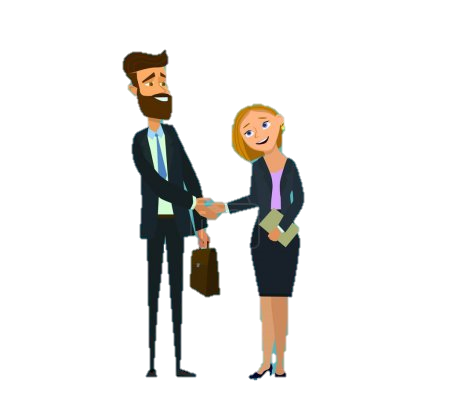 KONKURENCE
VLASTNÍCI A AKCIONÁŘI
OBCHODNÍ PARTNEŘI
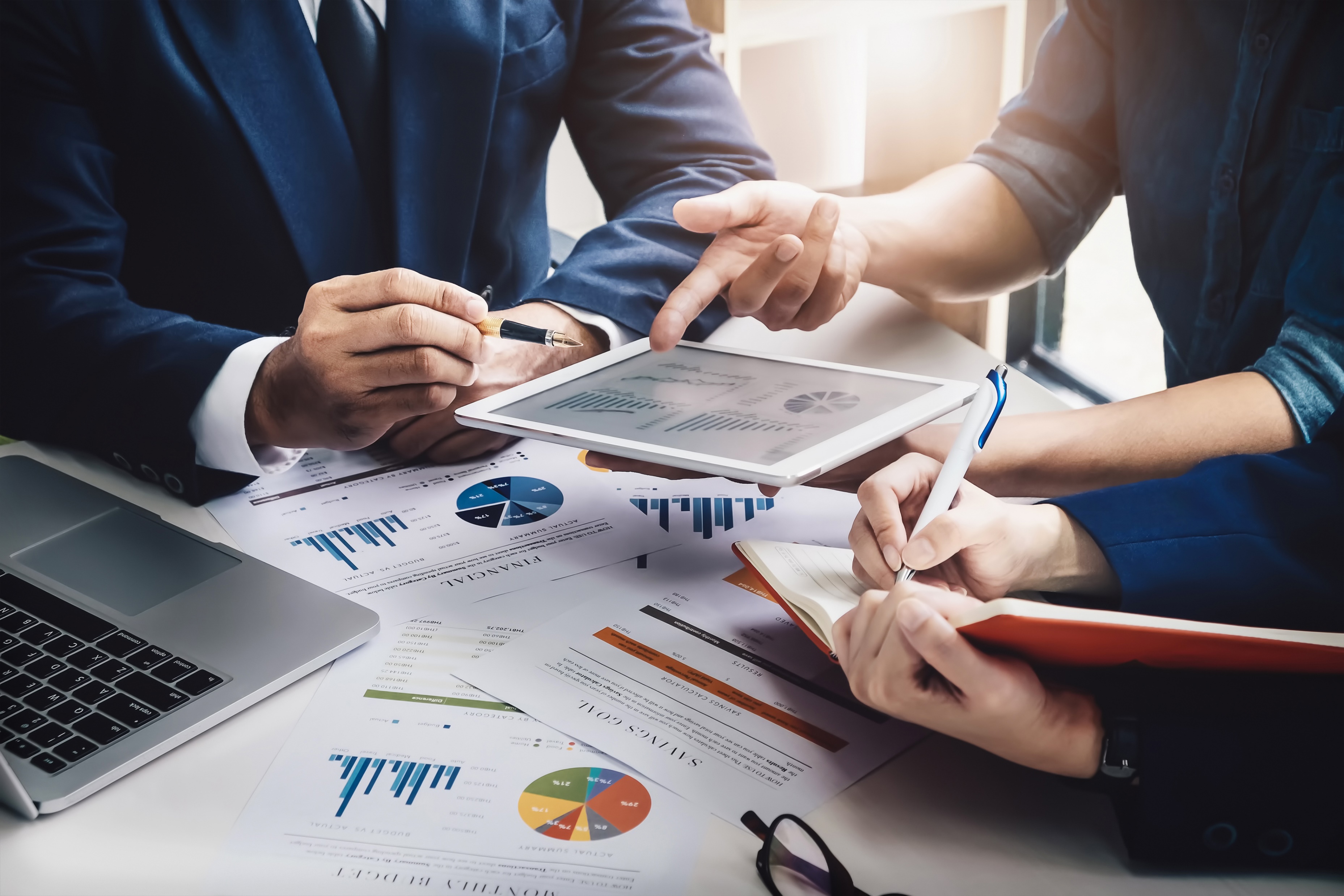 FUNDAMENTÁLNÍ ANALÝZA
Je založena na:
rozsáhlých znalostech vzájemných souvislostí mezi ekonomickými a mimoekonomickými jevy,
zkušenostech,
odhadech trendů.
Zpracovává velké množství kvalitativních dat.
Východiskem fundamentální analýzy je identifikace prostředí, ve kterém se podnik nachází.
Součástí je:
analýza vlivu vnitřního i vnějšího ekonomického prostředí podniku,
fáze životního cyklu podniku,
analýza podnikových cílů.
- Fundamentální analýza vytváří základní rámec pro technickou finanční analýzu.
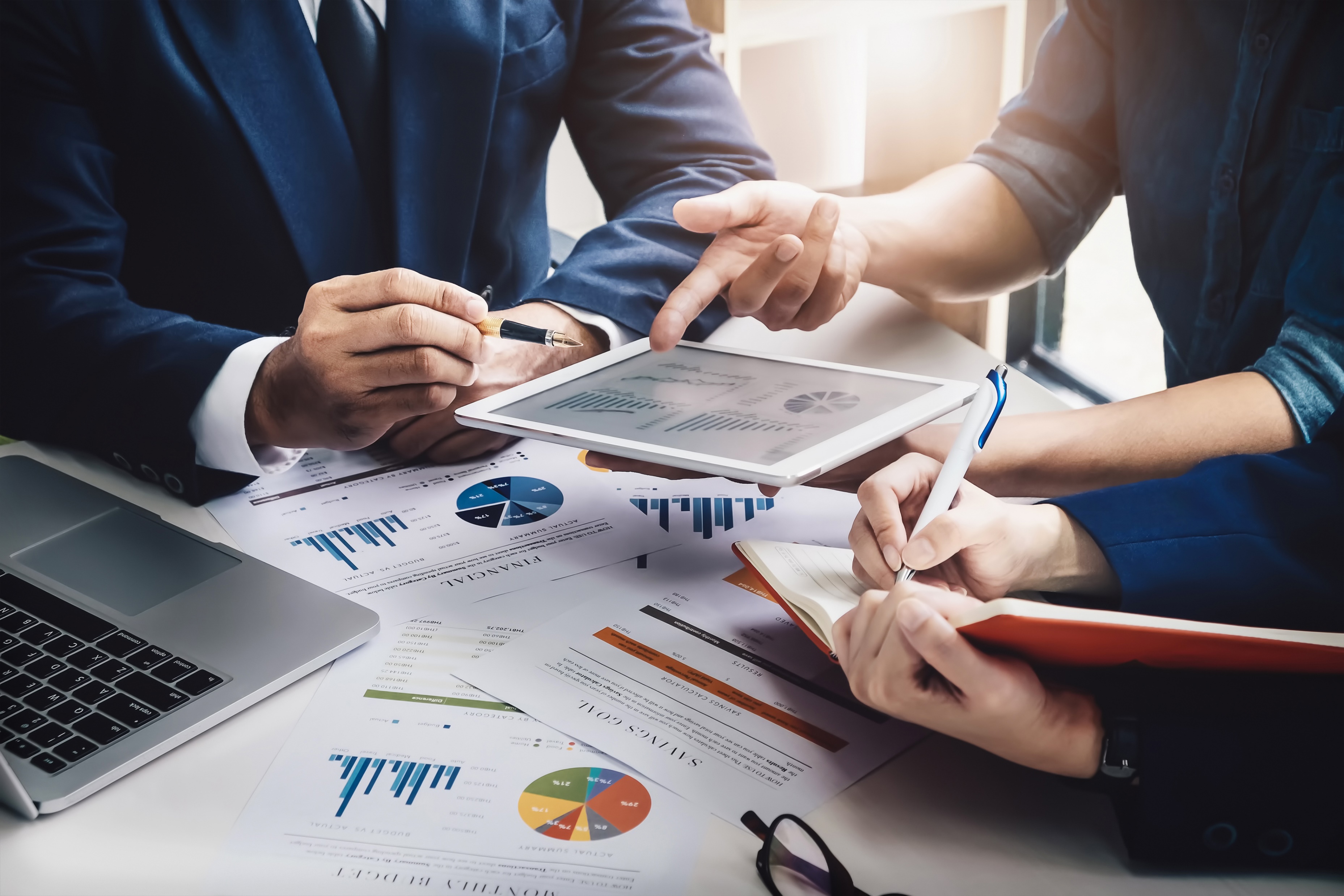 TECHNICKÁ ANALÝZA
Používá matematických a statistické metody pro zpracování dat a ekonomicky posuzuje výsledky.










Použití technické analýzy a její hodnocení se neobejde bez srovnání a posouzení.
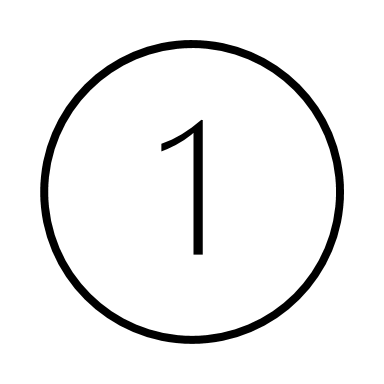 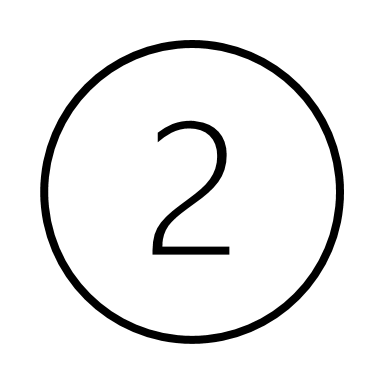 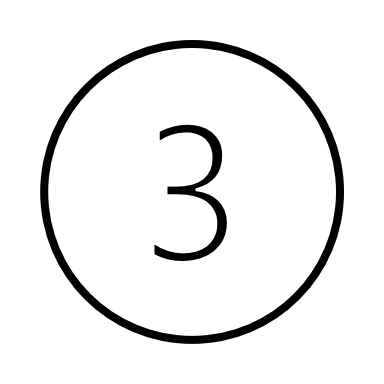 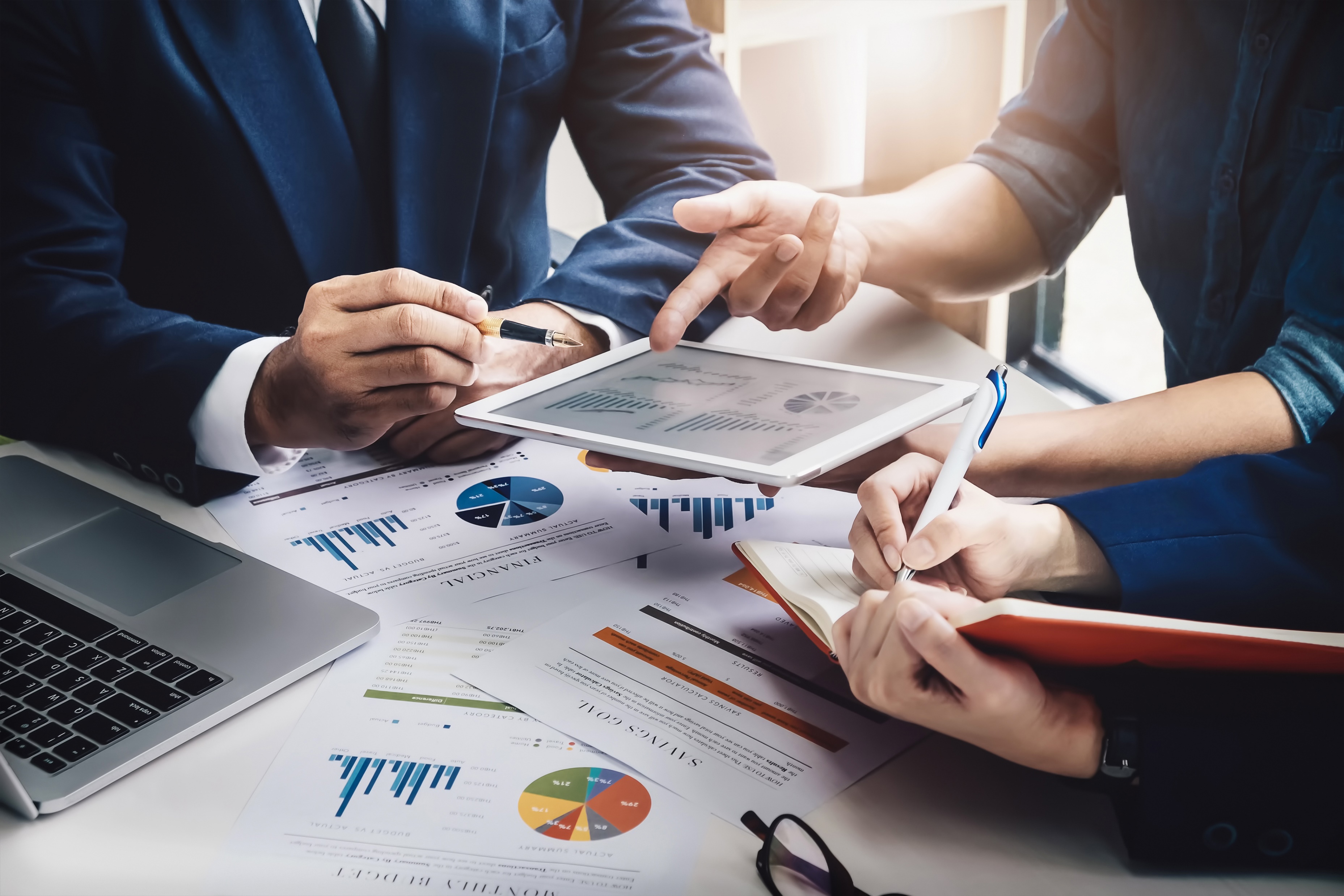 SROVNÁNÍ ÚDAJŮ
časová srovnatelnost,
prostorová srovnatelnost,
subjektová srovnatelnost,
oborová srovnatelnost (obdobné vstupy, technologie, vybavení, zákazníci),
geografická srovnatelnost (ekonomické prostředí),
ekologická srovnatelnost (postoj k životnímu prostředí)
legislativní srovnatelnost (daňové zatížení, cla, úvěrové podmínky)
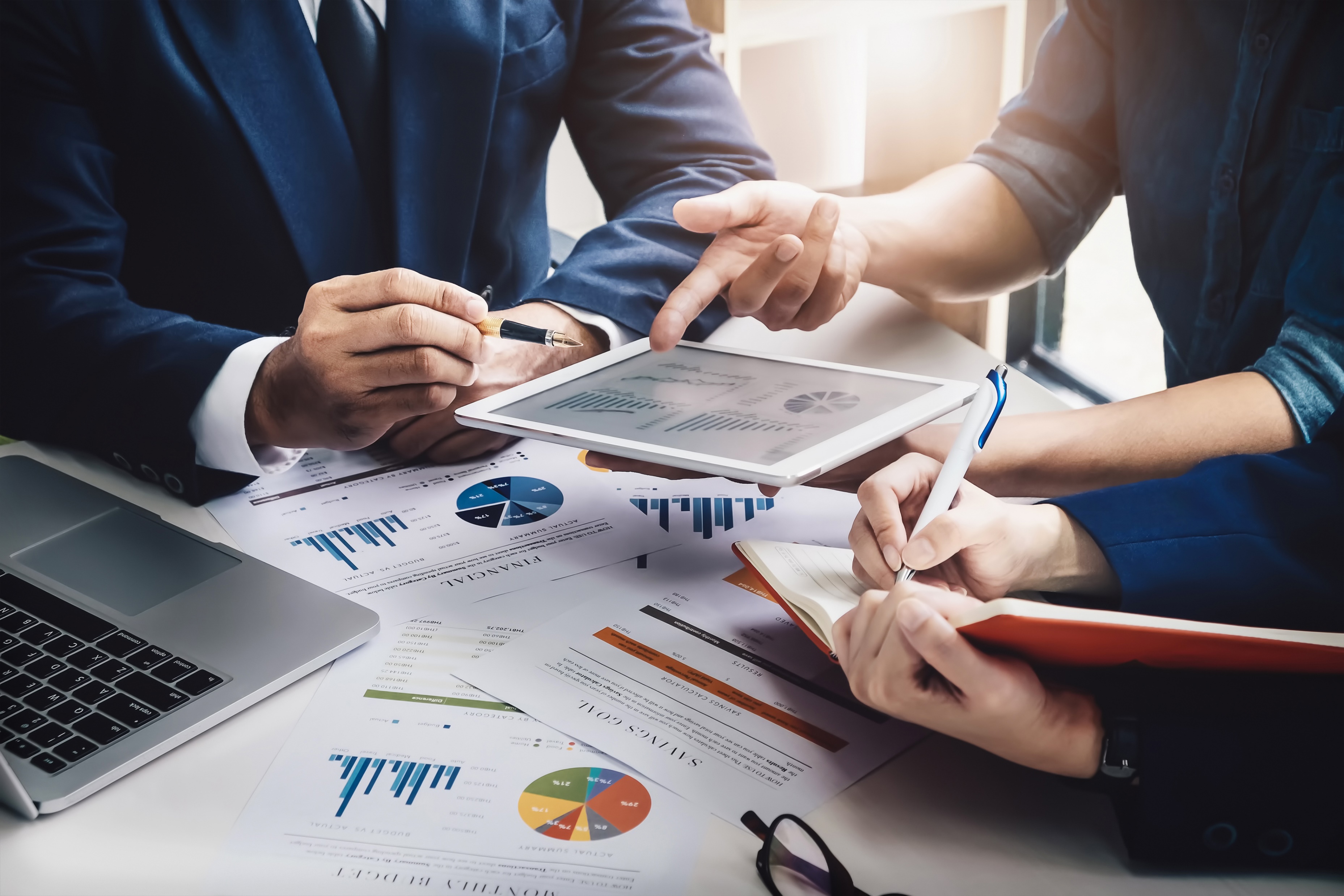 METODY TECHNICKÉ ANALÝZY